Antik Olimpiyatlar
Dr. Burcu ERTAŞ DÖLEK
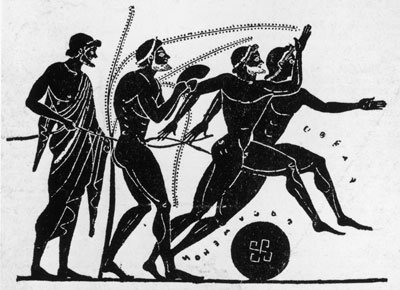 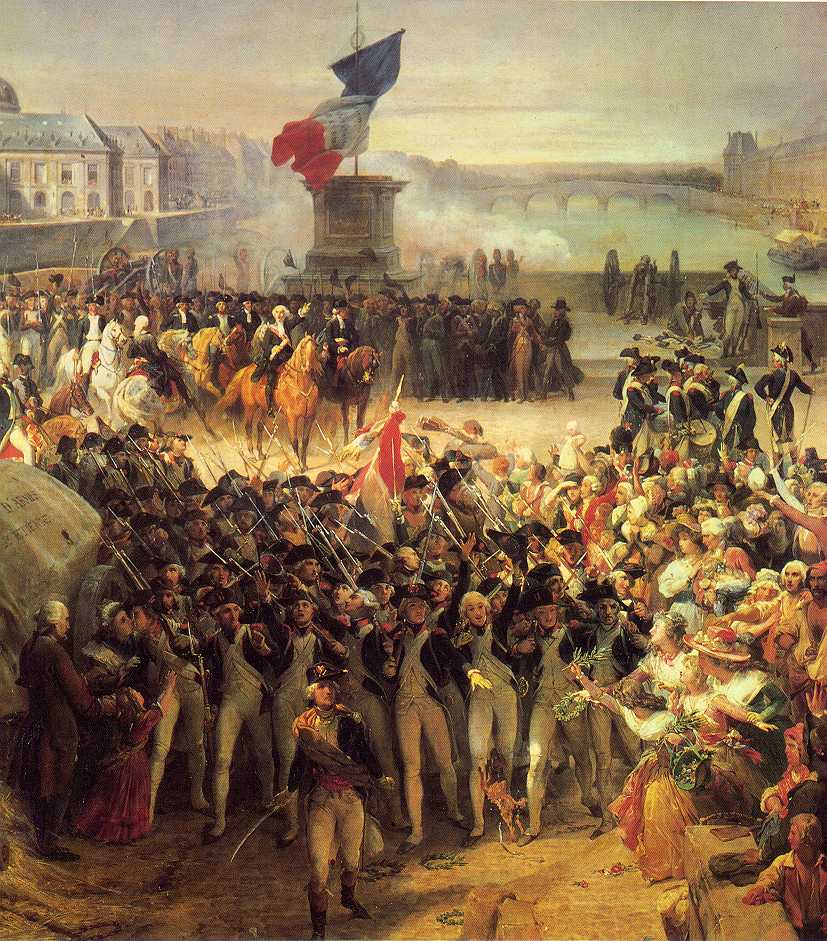 Antik çağda spor; eğitimin önemli bir aracı
Platon; devlette gençlerin yetiştirilmesi için müzikten sonra beden eğitiminin önemini ısrarla vurgulamaktaydı.
Antik çağda, spor yalnızca eğitim içindi. SAVAŞ
19.YY da Avrupa da Rönesans ile humanist kültür
İSTENEN İNSAN TİPİ  ilk uygulama İngiltere!
Dünya’da Spor
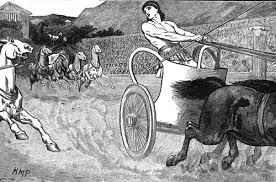 İÖ 5000 yıllarında Sümerler
Diclenin doğusunda kazılarda tabletler (yarış arabası ve sürücüsü)
Grawi yüzme tekniği, ok ve yay kullanma askerlere eğitim.
İÖ 1000 Asur ilk ok atma ve atletizm yarışları
Daha sonra Persler, Hunlar, Çinliler ok atma kılıç kullanma
İÖ 300 Mısır ve Irak’ta kazılarda spor olarak güreş
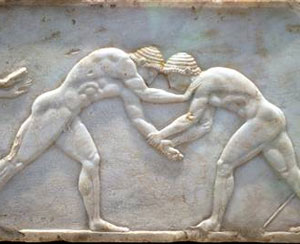 Eski Yunan’da
Sporun tarifine uygun hareketlerin tanımları
Homeros’un İLYADA ve ODESA destanlarında
İlk yapılan spor olarak koşu, disk atma ve güreş
İÖ 2000 ilk Polis devleti Lakemonya (sparta) da Cimnasium lar yapılmış, her sınıfın ayrı
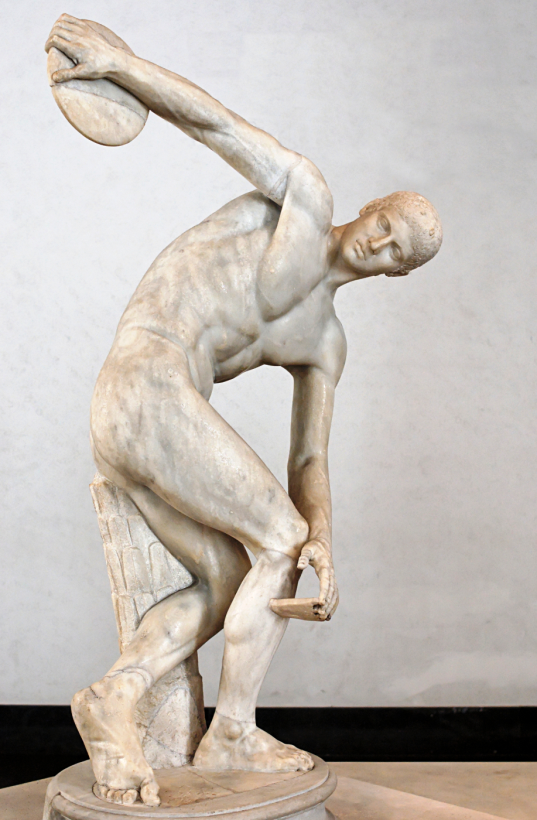 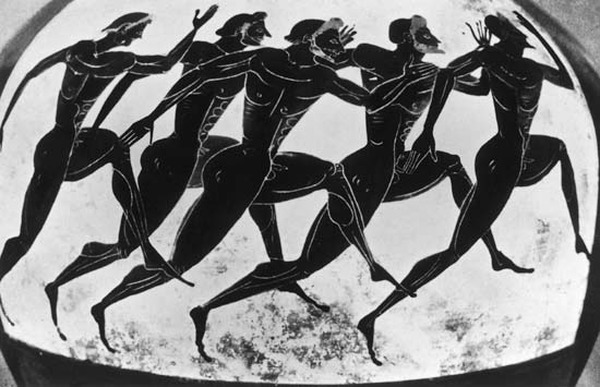 Antik çağda tüm sporlar dinsel
Seyirci ve sporcuları aykırılıklarını önleyen, yaptırımları olan şenliklerdi. Tanrı veya tanrıça için yapılırdı. Ant vardı.
Oyunlar; Penelopes’da Kronos dağı eteklerinde Alpheinos Irmağı kıyısında kutsal bir alan OLİMPİA’da düzenlenirdi. Yürüme, koşma, atlama, yüzme ve halter
Oyunların Açılışı
İÖ 6. ve 5. yy larda temmuz ayında  5 gün 
Yunan vatandaşları
Tüm savaşçıların silahlarının indiği
Sporcular, aileleri, hacılar, sanatçılar ve akademisyenler
Önce Olympia’ya sonra evlerine güvenli yolculuk
BARIŞ DÖNEMİ
Sadece özgür yunanlılar (köleler, suçlular yabancılar ve evli kadınlar yok)
1 yıl önce başvuru
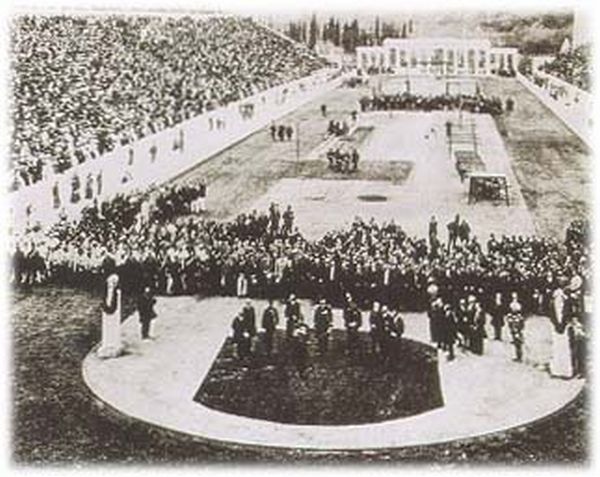 Olympia’da Yöneticiler
Yarışmaların yargıcı ve hakemi yetkisini taşırlar
Halkın adalet sembolü
Varışta şeref koltuklarında otururlar
Hakemler
Starterler
Arış hakemleri
Gerektiğinde özel dayakçılar 
Güvenlik için polis müdürleri
Açılış
Oyunların ilk gününde altın boynuzlu öküzler Zeus tapınağı kurban 
Resmi geçit
Zeus heykelinin önünde tören
Sporcuların aileleri, öğretmenleri ve jüri üyeleri ant içer ve tören son bulur.
Kutsal Yemin;
-”On ay süre ile bir yunan ciymnasiumunda hazırlandıklarını” doğrulayıp
-“Yarışmalarda şerefsiz bir davranışta bulunmayacaklarına, yarışmaların kurallarına uyacaklarına“
Yemin ederler
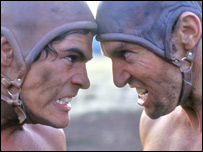 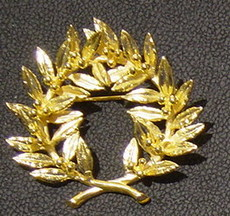 Kapanış
Zeytin dallarından yapılmış taçların sunulması
Kazananlar için ayrıca kırmızı yün bant ve zaferin sembolü palmiye
Zeus’a kurban verilmesiyle son bulur
“Bir erkek için ayağının süratini ve vücudunun kuvvetini kanıtlamaktan daha büyük zafer yoktur”
Son günün akşamında kazananların aileleri ve arkadaşları için yemekler organize edilirdi
Eve Dönüş
Ertesi sabah, şampiyonlar dört beyaz atın çektiği arabalarla evlerine götürülürlerdi
Olympiada sporcu vücudunun kusursuzluğuyla tanrılara saygısını gösterir ve sonucunda zeytin dalından yapılma tacını alır ve dönemine göre hediyelerle ödüllendirilirdi. Ör; vergiden muaf bir ev…
Olympia’da Kadınlar
Olympia yolunda, kayalarla yükselen dağ, Typeaum. Elis kanununa göre Olimpiyat oyunlarına katıldığı ortaya çıkan kadınlar bu dağdan baş aşağıya atılacaktır (İÖ 2 YY Pausanias)